Мир профессий
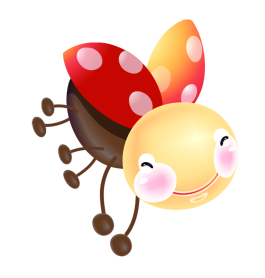 МИР ПРОФЕССИЙ
ЦЕЛЬ: изучение мира профессий людей.
ЗАДАЧИ:
Формирование реалистического представления о труде людей (профессиях).
Расширить у детей знания и представления о профессиях.
Активизировать внимание и память детей, развивать логическое мышление.
Обогащать словарный запас, развивать связную речь.
          
Подготовила: педагог-психолог Борутто Е.А.
 ГБОУ СОШ №840, г.Москва
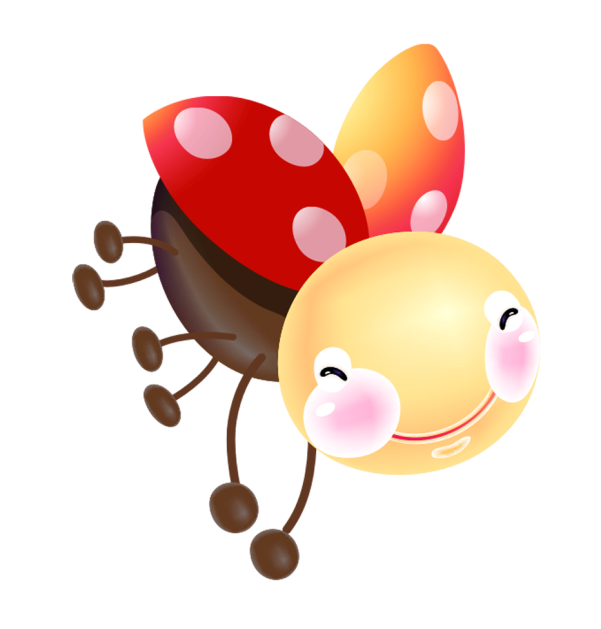 Ребята ! 
Давайте, вместе с божьей коровкой Жужей отправимся  в путешествие по миру  профессий
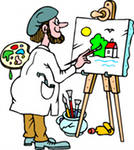 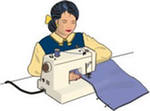 Профессия – это труд, которому человек посвящает всю свою жизнь
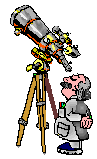 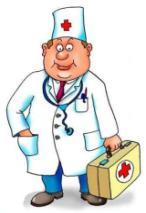 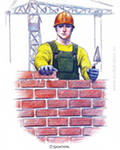 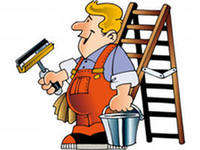 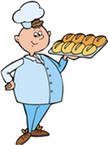 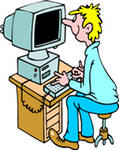 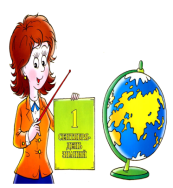 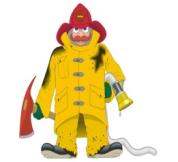 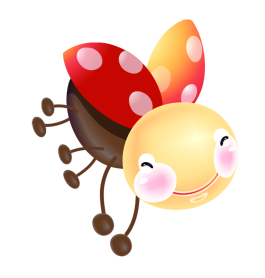 ВОСПИТАТЕЛЬ
Мама ходит на работу.
И у папы много дел.
Значит надо, чтобы кто-то
И за нами приглядел!
     Кто накормит кашей с ложки,
Кто нам сказку почитает,
Кто наденет нам сапожки,
Кто стихи и песни знает?
   Кто помирит, кто подскажет,
Кто подружка и приятель,
Кто нам фокусы покажет?
Ну, конечно, воспитатель!
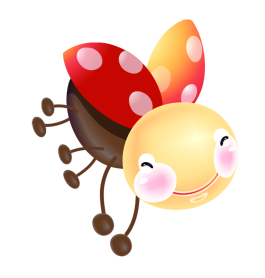 ВРАЧ
Все болезни лечит врач,
Он уколет – ты не плачь.
Веселей смотри вокруг:
Детский врач – ребятам друг.
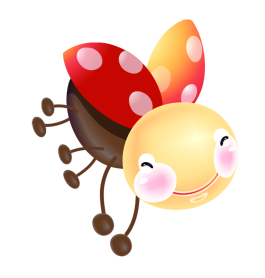 ПРОДАВЕЦ
В магазине возле касс 
Продавец встречает нас:
То пакетами шуршит,
То бумагой шелестит.
На весах живая стрелка,
И она быстра, как белка,-
Очень точные весы.
Мы купили колбасы,
Сыру твердого, конфет,
Кошке рыбу на обед
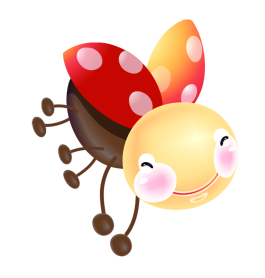 ПОЖАРНЫЙ
На машине ярко-красной
 Мчимся мы вперёд.
 Труд тяжёлый и опасный 
Нас, пожарных, ждёт. 
Вой пронзительной сирены 
Может оглушить, 
Будем и водой, и пеной 
Мы пожар тушить. 
И в беду попавшим людям 
Сможем мы помочь, 
Ведь с огнём бороться будем
 Смело день и ночь!
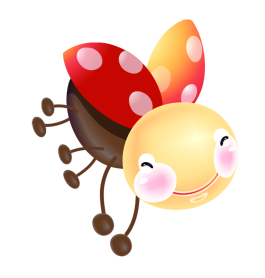 СПОРТСМЕН
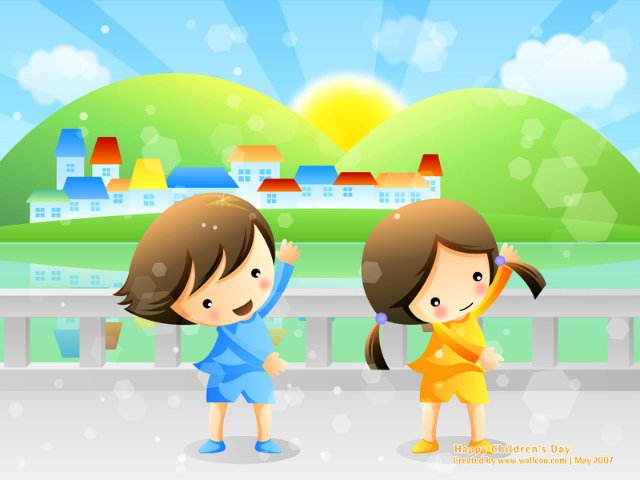 Вот стадион – рукоплещут трибуны!Море вокруг разноцветных огней!Перед тобой беговая дорожка…Себе говоришь ты: «Быстрее, быстрей!»Ты победил, ты – герой на сегодня.Хвалебные песни повсюду звучат.Люди чужие тебя поздравляют,И про победу все говорят.
СТРОИТЕЛЬ
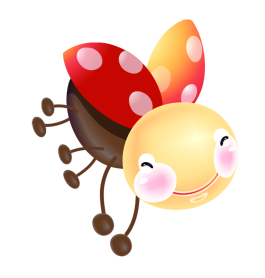 Точно в срок построит он: Небоскрёб и стадион. Детский садик и больницу, Магазинов вереницу. Даже дом, скажу вам я, Где живет моя семья, (и другие жители) Строили - строители!
ПАРИКМАХЕР
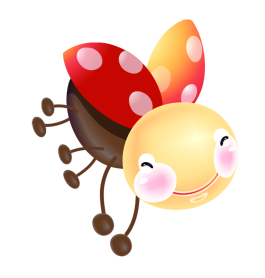 Дайте ножницы, расчёску,
Он вам сделает причёску.
Парикмахер непременно
Подстрижёт вас современно.
ПОВАР
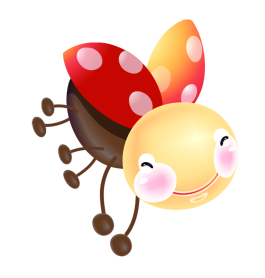 Повар готовит для деткиСупчик, картошку, котлеткиВарит кашу-манку,Салатик со сметанкой,Крендельки, лепешкиПриготовьте ложки!
    Дайте повару продукты:Мясо птицы, сухофрукты,Рис, картофель… 
И тогдаЖдёт вас вкусная еда.
АВТОИНСПЕКТОР
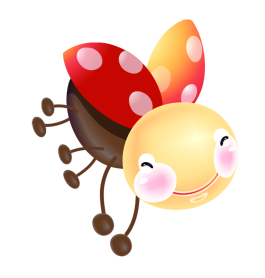 Он главный на дороге.Он важный, как директор.И смотри взглядом строгимНа всех автоинспектор
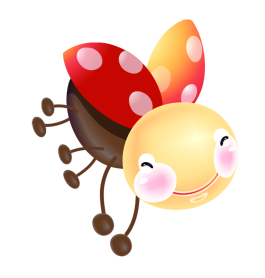 ЧТО НЕ ТАК?
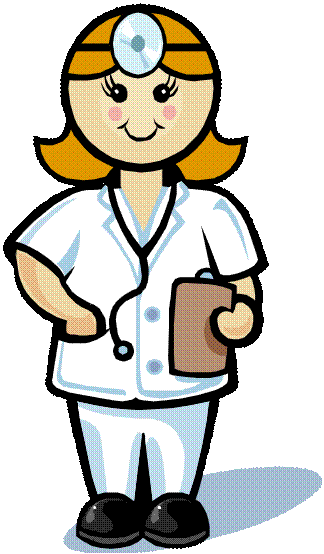 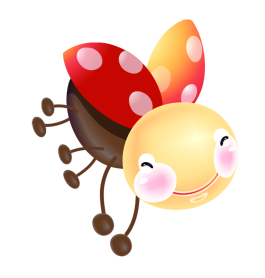 ЧТО НЕ ТАК?
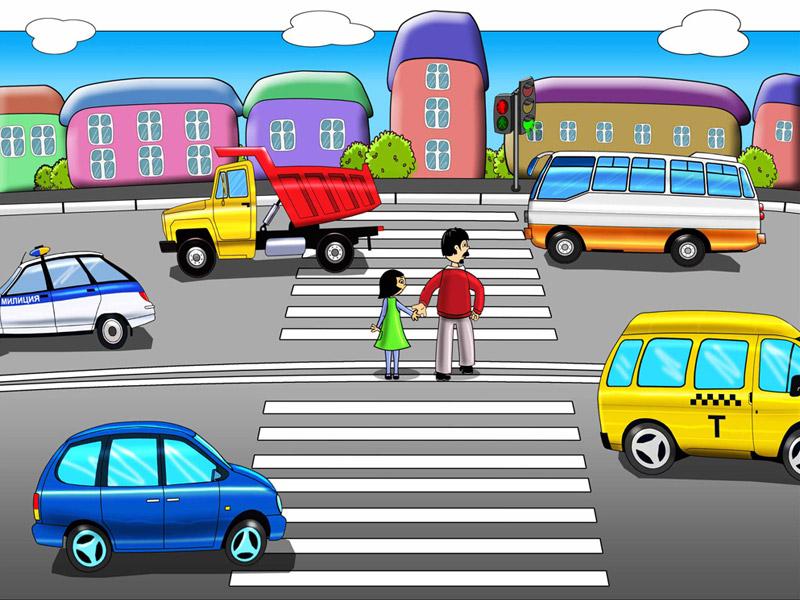 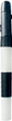 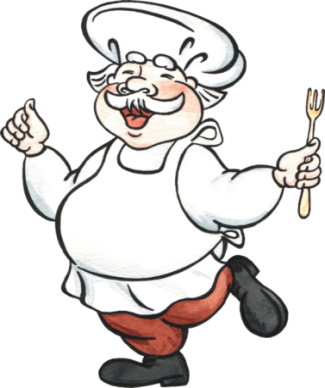 Загадки о профессиях
Мы работаем бригадой, 
Нам везут песок, бетон.
Дружно потрудиться надо,
 чтоб построить новый дом. 
(строители)
С малышами я вожусь,
С ними провожу все дни.
Никогда я не сержусь
На проделки ребятни.
С ними я хожу гулять,
их укладываю спать.
И конечно же , люблю
Я профессию свою.
(воспитатель)
У него товаров горы –
Огурцы и помидоры.
Кабачки, капуста, мёд –
Всё он людям продаёт.
(продавец)
Феном, щёткой и расчёской
        Ловко сделает причёску.
                (парикмахер)


Он вылечит корь, и бронхит, и ангину,
Пропишет пилюли и витамины. 
                                        (врач)
Он с утра в столовой нашей, 
варит суп, компот и кашу. 
(повар)
Если  вьётся пламя, 
дым валит столбом,
«ноль-один» мы набираем, 
Его на помощь мы зовём.
(пожарный)
«Все профессии нужны, 
 все профессии важны!»
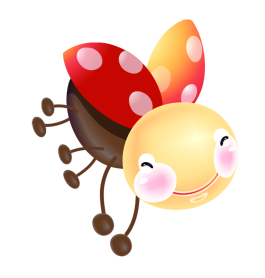 Вот и закончилось наше путешествие по миру  профессий.
До скорых встреч!!!
Использованные ресурсы:
1.http://www.zanimatika.narod.ru/Narabotki14.htm- загадки о профессиях;2. http://www.lenagold.ru/ - картинки;3. http://smiles.33b.ru/smile.bereich102_0.html
     4. Каверина Р.Д. Мир профессий.Т.1. – Молодая гвардия, 1986
     5. Шорыгина Т.А. Профессии. Какие они?- М.Гном, 2005. 
    6. Бельская И.П. Увлекательный словарик. – Минск. Юнипресс, 2005.
    7. Кислова Т.Р. По дороге к азбуке. – М. Баласс, 1989.
    8. Горькова Л.Г.,Жиренко О.Е., Обухова Л.А  Сценарии занятий по комплексному развитию дошкольников. – М. Вако, 2009.